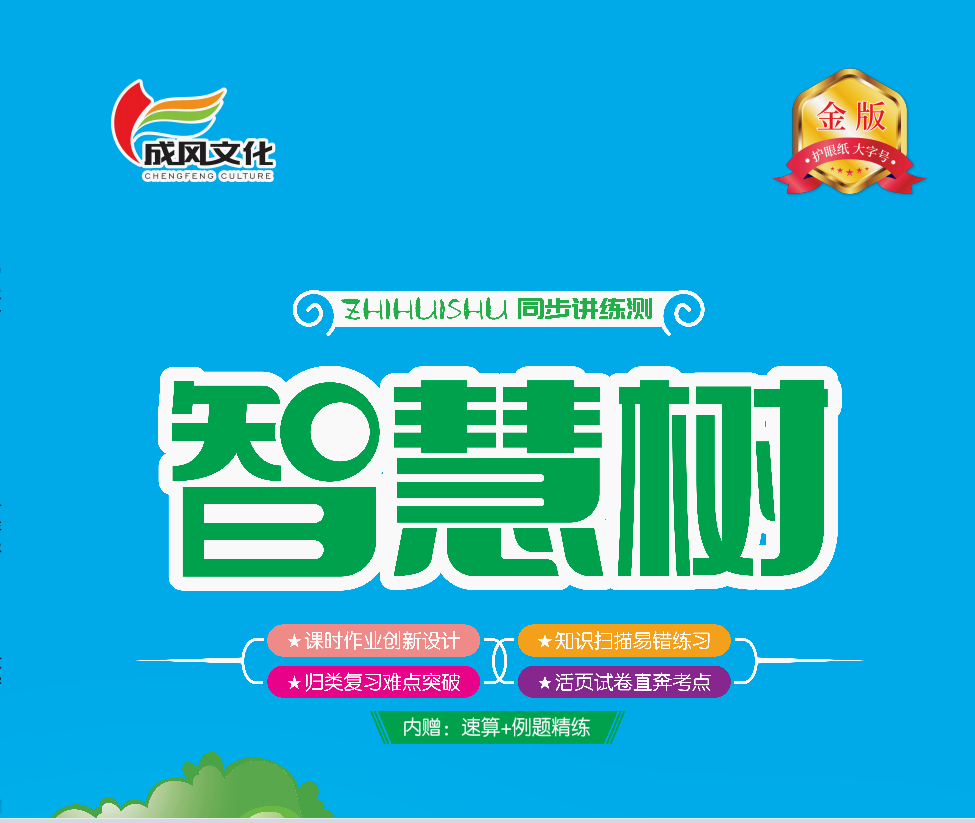 复习与关联
第3课时   图形的认识
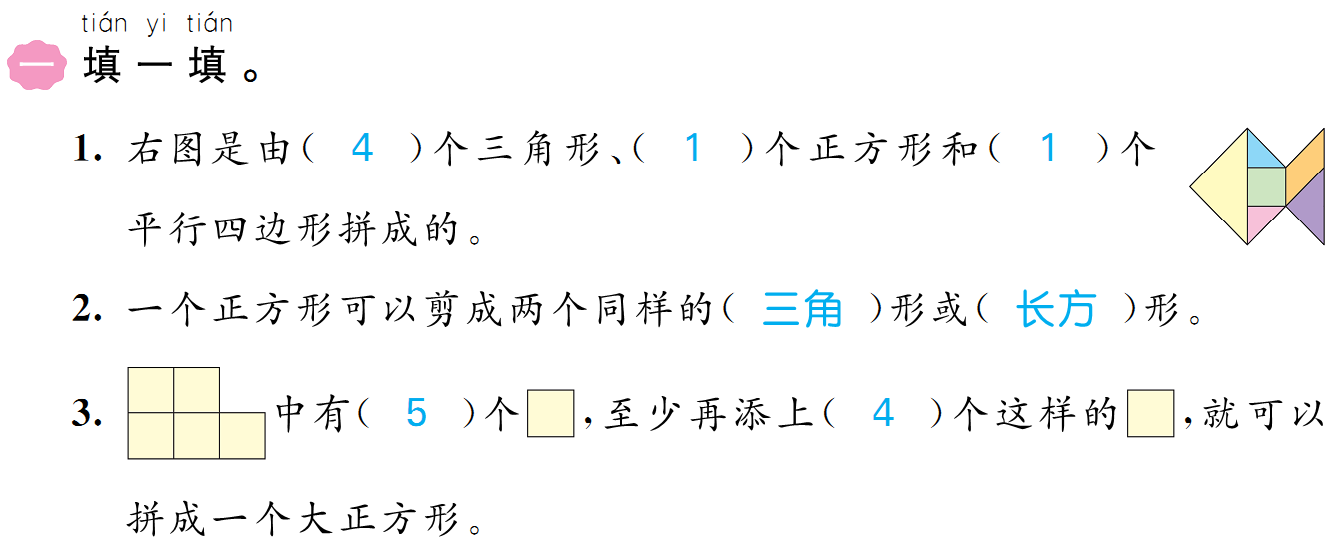 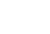 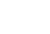 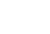 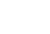 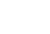 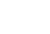 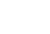 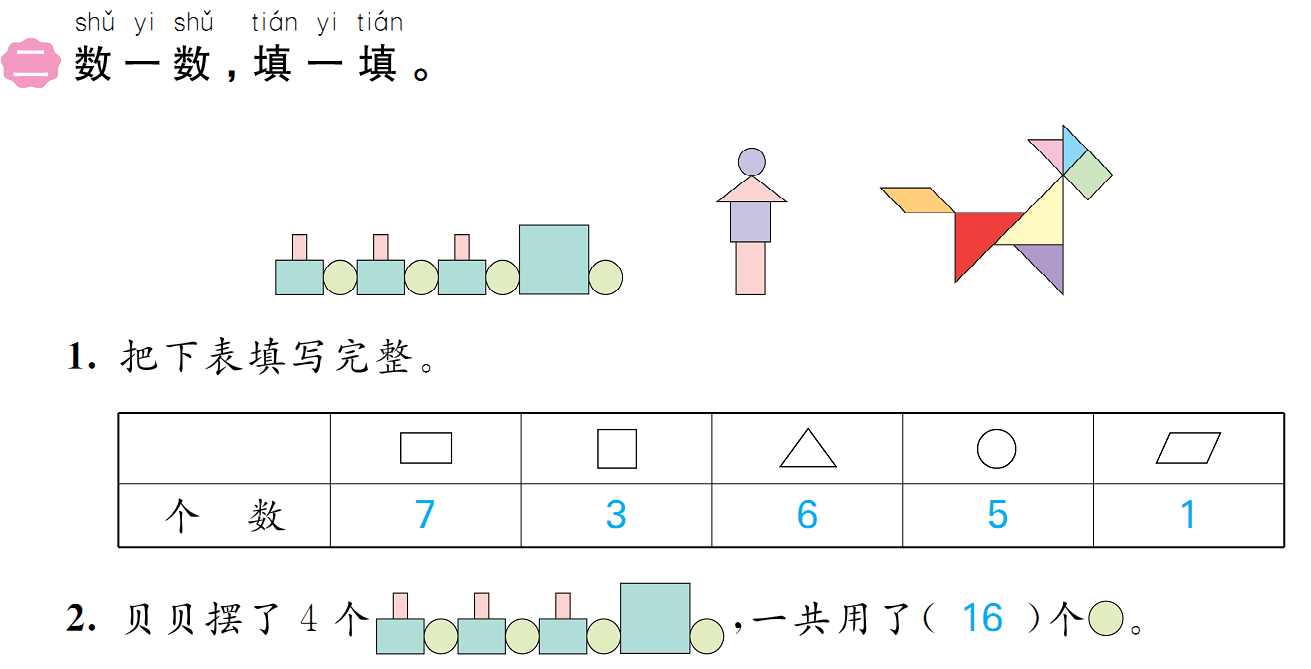 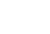 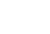 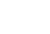 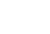 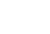 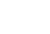 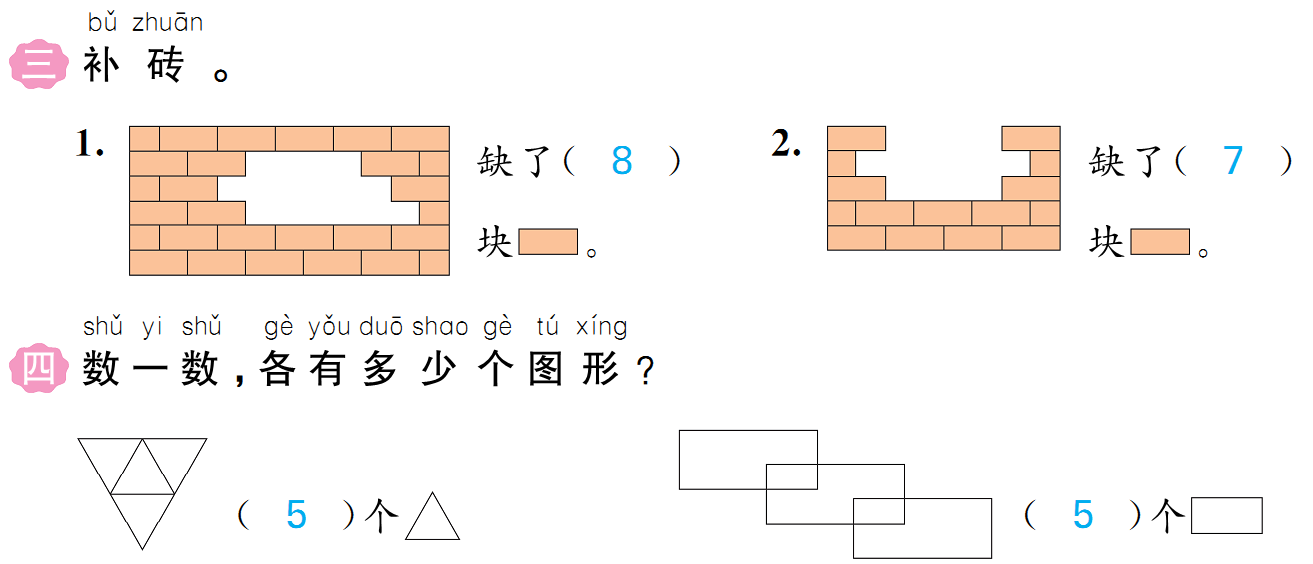 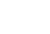 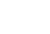 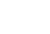 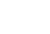 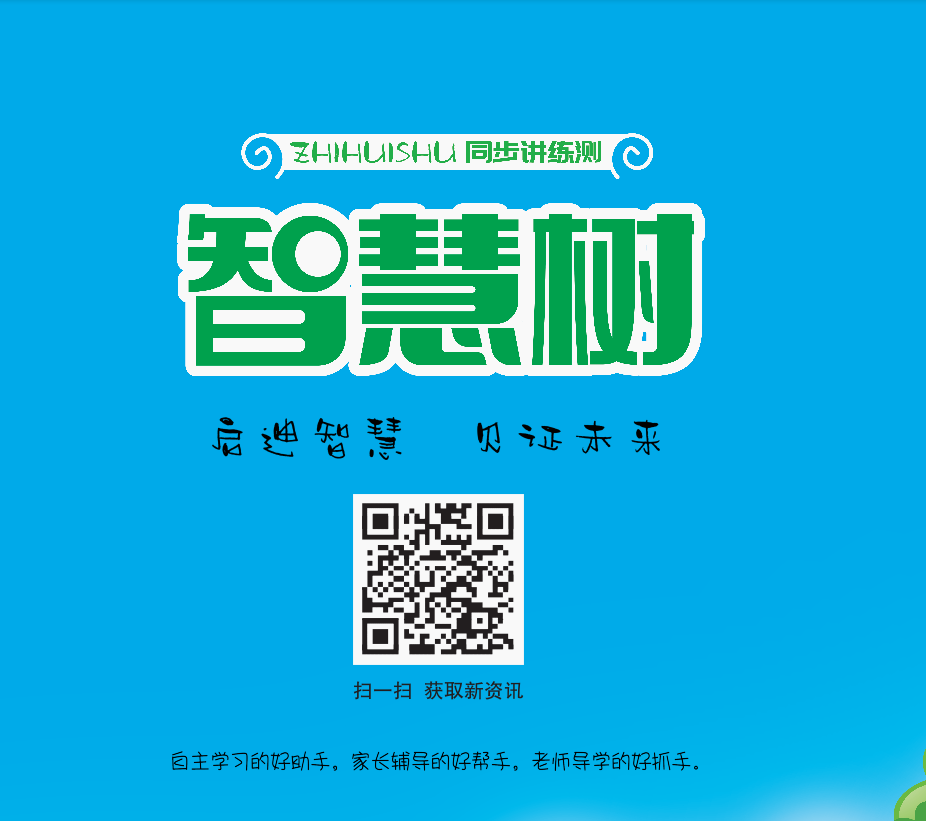 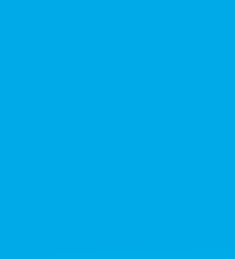